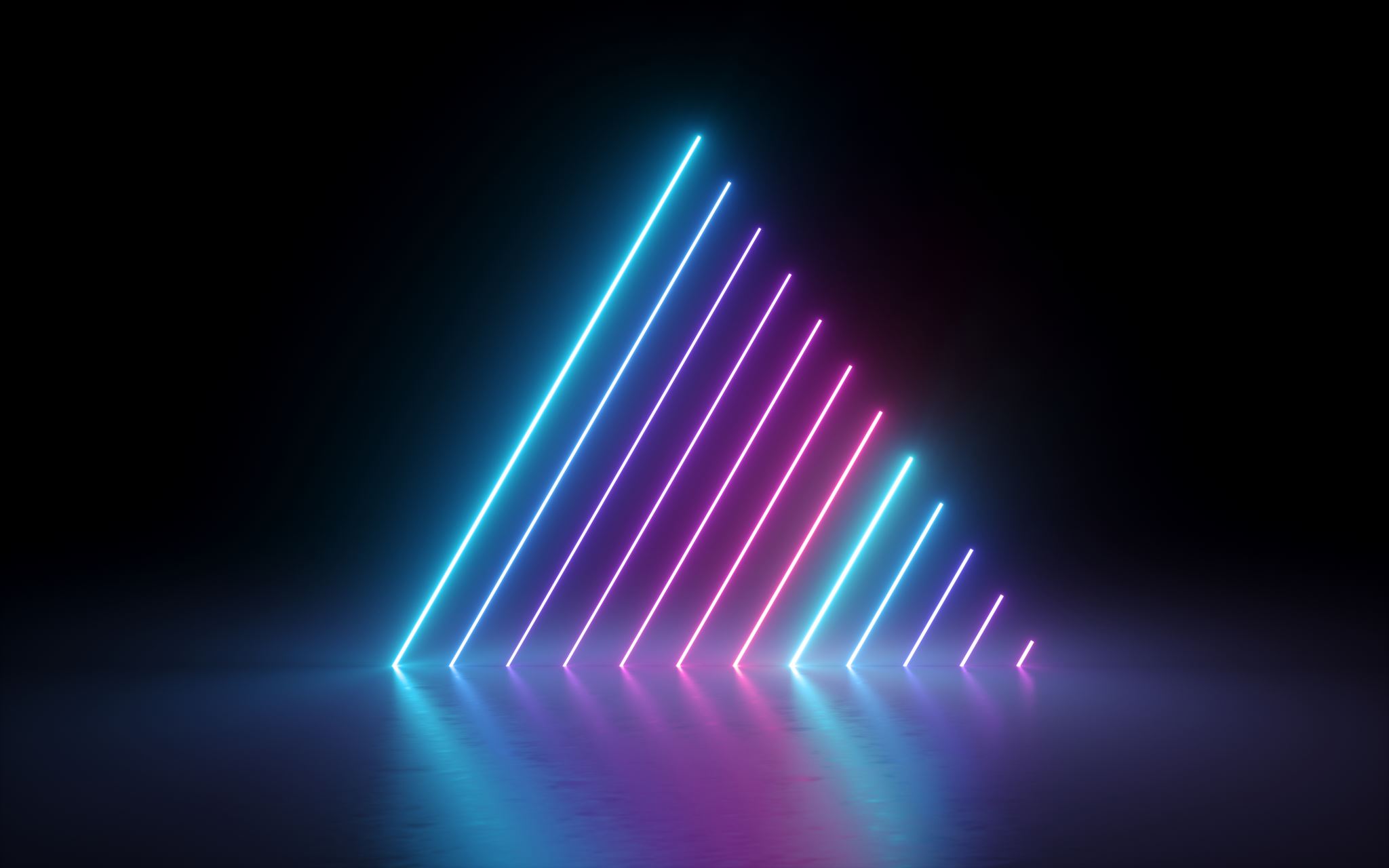 RUHAAMA REAL ESTATES LTD
CHAIRMAN’S REPORT TO THE ANNUAL GENERAL MEETING FOR THE FINANCIAL YEAR 2022/2023 HELD ON NOVEMBER 16, 2023 AT NANJING HOTEL, KAMPALA

Godber Tumushabe, Chairman
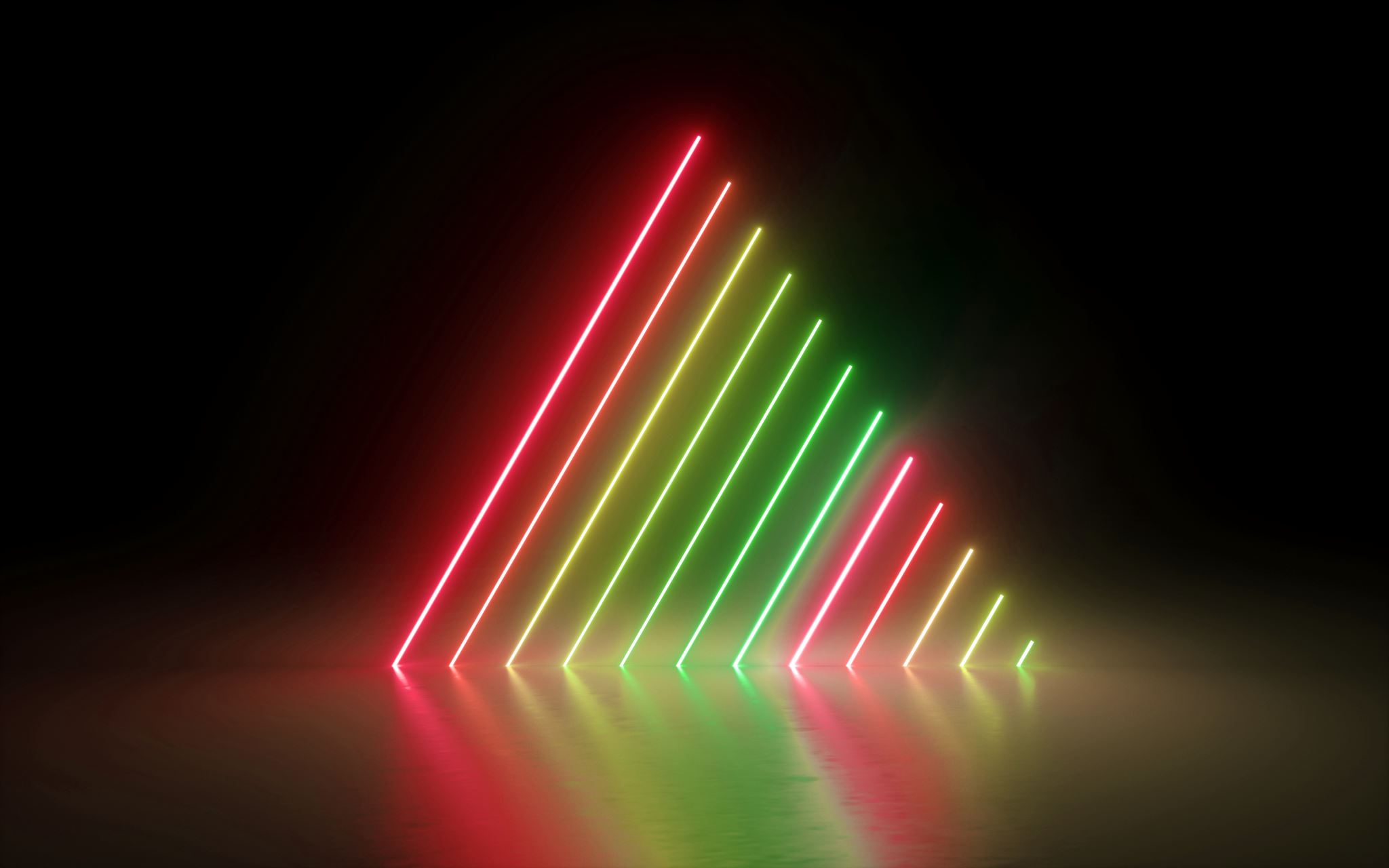 1. Corporate Information
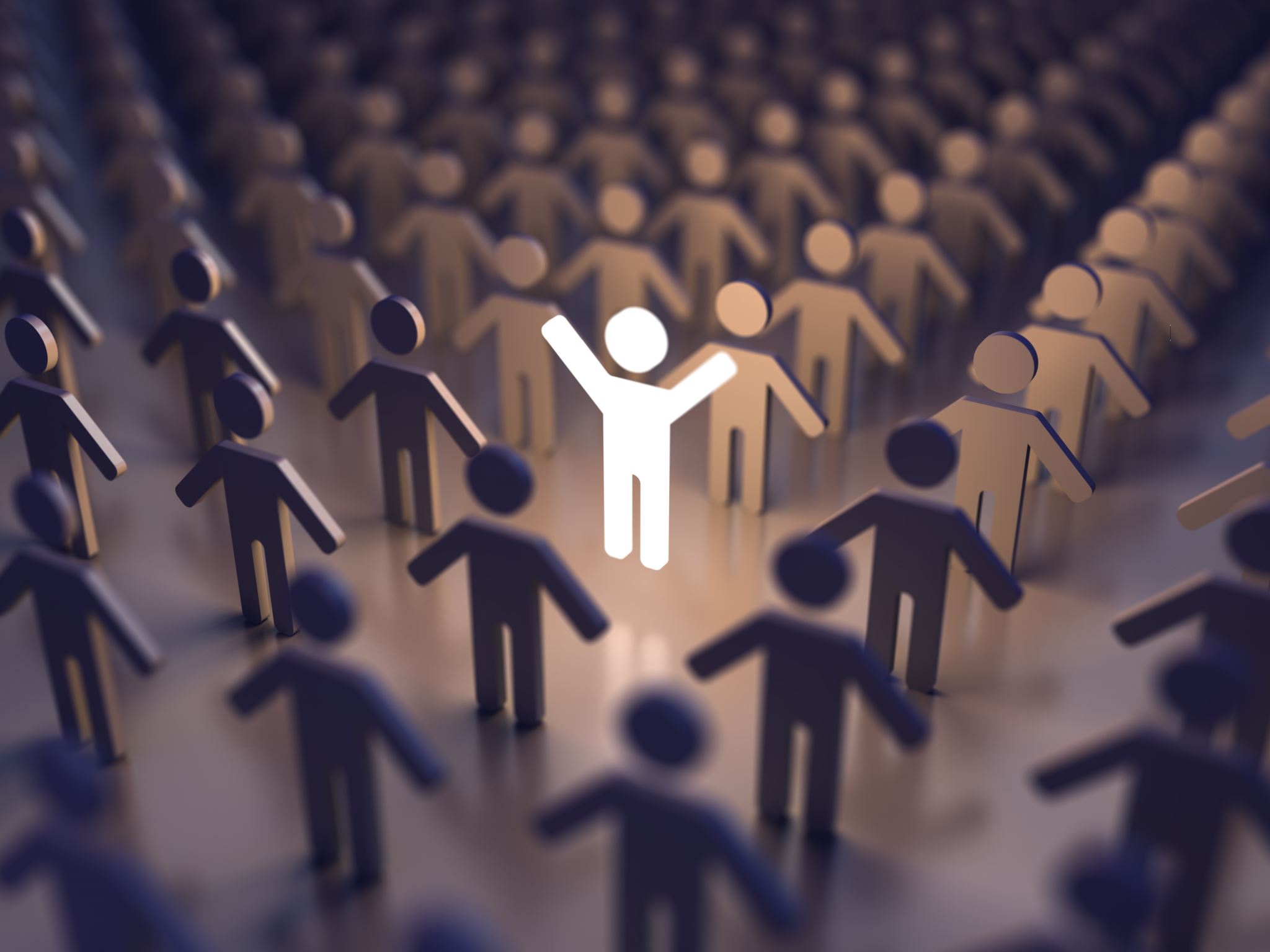 Board of Directors
Godber Tumushabe, Chairman
Richard Barungi, Secretary
Josephat Nuwabeine, Treasurer
Dan Twine, Member
Harriet Twesiime Bantu, Member 
John Mweteise, Member
Milton Ndyamuba, Member (RUDEP)
Incorporation Information
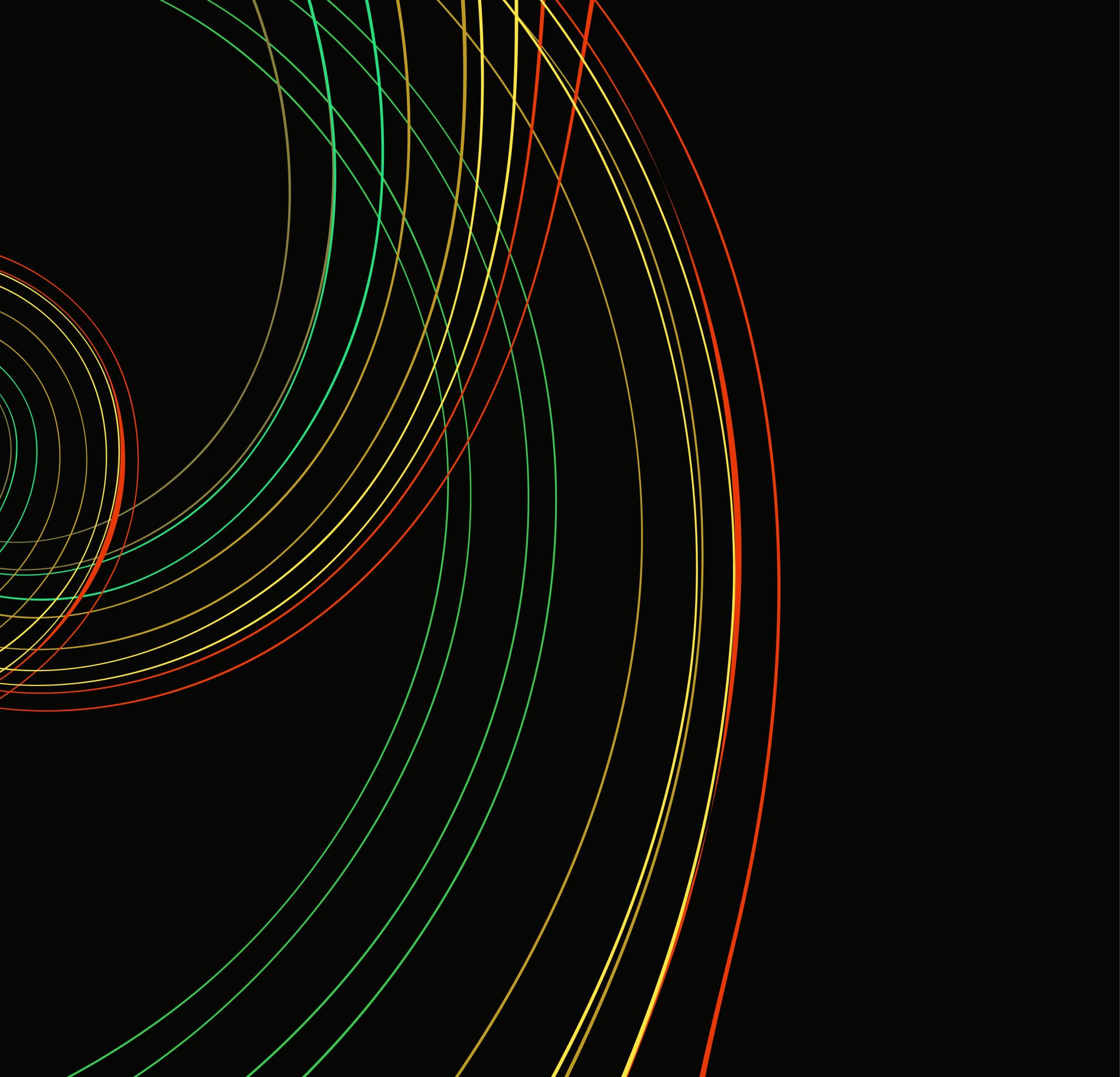 2. Shares Information
Changes in the number of shareholders
Changes in the number of shares (Cummulative)
Change in share prices (2011-2023)
RREL Business Model and Current State of the Company Business
Current Business Model
Only RUDEP members are eligible to buy shares in the Company.
Total number of the shares in the Company are 1,000.
An individual member can only buy up to 30 shares.
The bulk of the funds for investment are mobilized from shareholders in form of refundable loan contributions.
Contributions are mobilized based on identified projects.
RREL Business Model and Current State of the Company Business
Business model
Each project of the company is considered a complete business transaction and members can take the option of exiting upon the disposal of the project.
Members also have the option of making their funds from a project for further investment in subsequent projects.
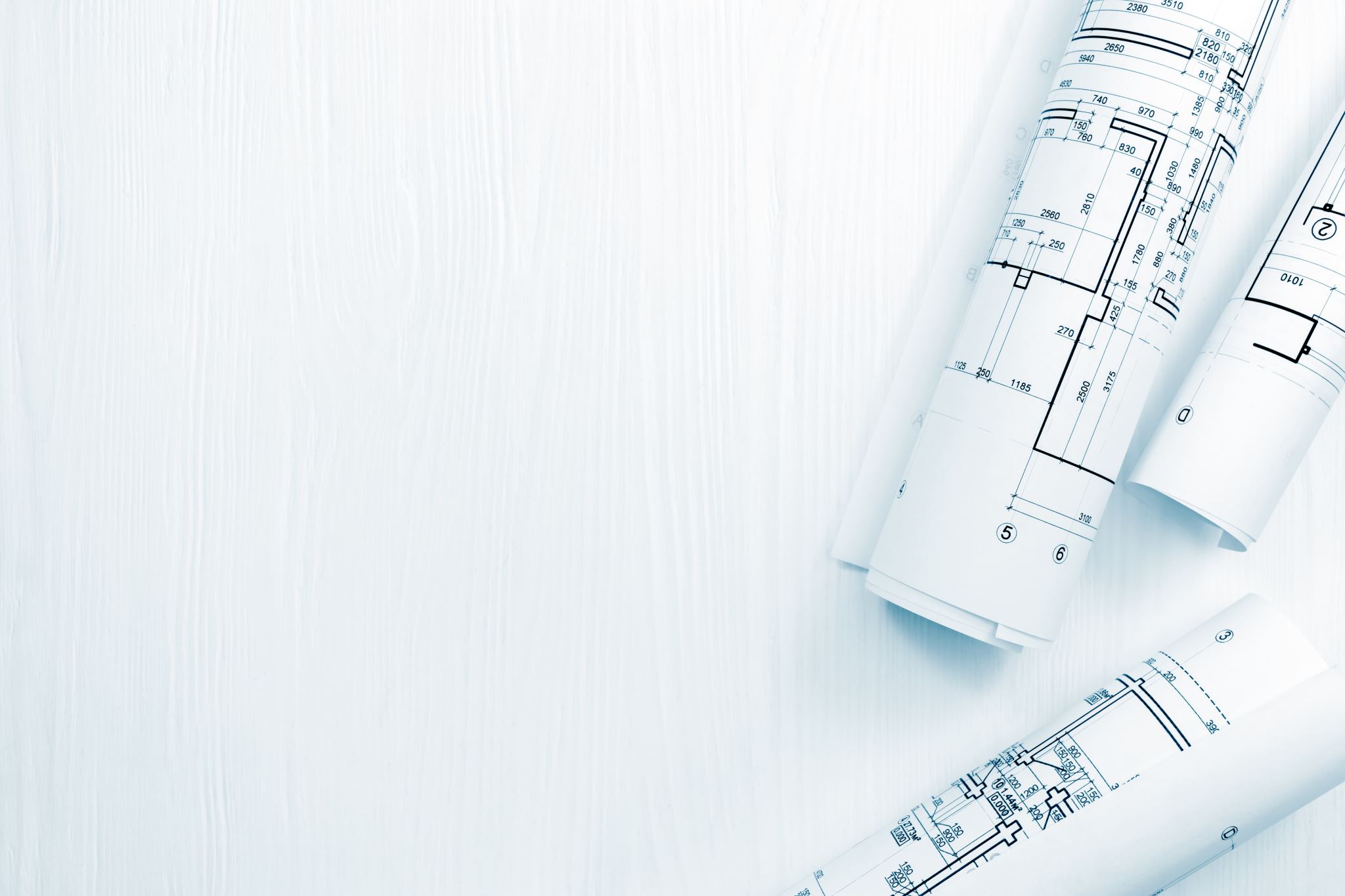 RREL Business Model and Current State of the Company Business
Current state of business of the Company
Todate, 5 projects have been implemented. Of these:
Project 1-Namulonge (Annex 1) was concluded. All members funds were retained by the Company and invested in Project 2-Sisa (Annex 2) and Project 3-Sisa (Annex 3)
 Trading is currently ongoing on project 2 & 3 as indicated below.
RREL Projects Todate
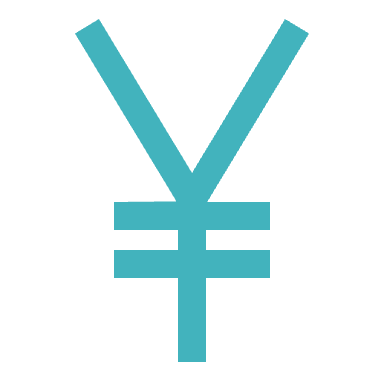 Project 1- Namulonge
Total Acqusition Price:
	UGX130,900,000
Realised Gains
	UGX115,600,000
Total Portfolio at Closure:
	UGX264,775,500
Actual Drawdowns:
		0
RREL Projects Todate
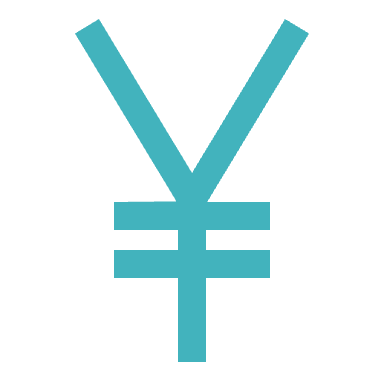 Project 2- Sisa
Total Acqusition Price:
	UGX167,989,500
Realised Gains
	UGX73,872,000
Portfolio on sold plots:
	UGX123,397,400
Unsold Plots:
	UGX102,000,700
RREL Projects Todate
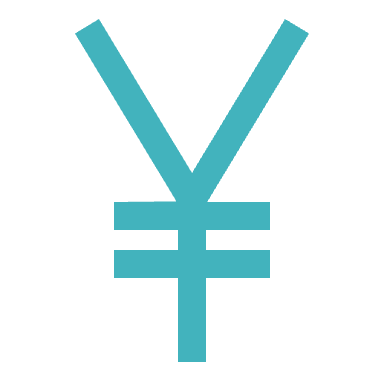 Project 3- Sisa
Total Acqusition Price:
	UGX587,284,700
Realised Gains
	UGX294,696,000
Unsold Plots:
	UGX131,750,000
RREL Projects Todate
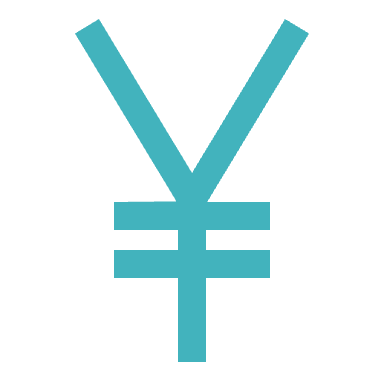 Project 4 - Ntungamo
Total Acqusition Price:
	UGX157,300,400
Realized Gains
	NA
RREL Projects Todate
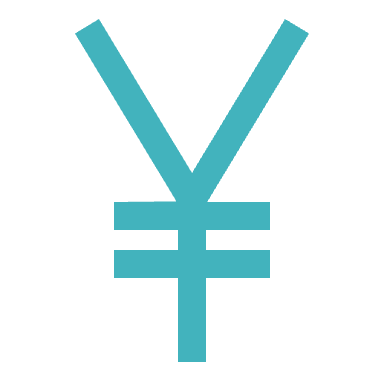 Project 5 - Buvi
Total Acqusition Price:
	UGX743,200,221
Realized Gains
	NA
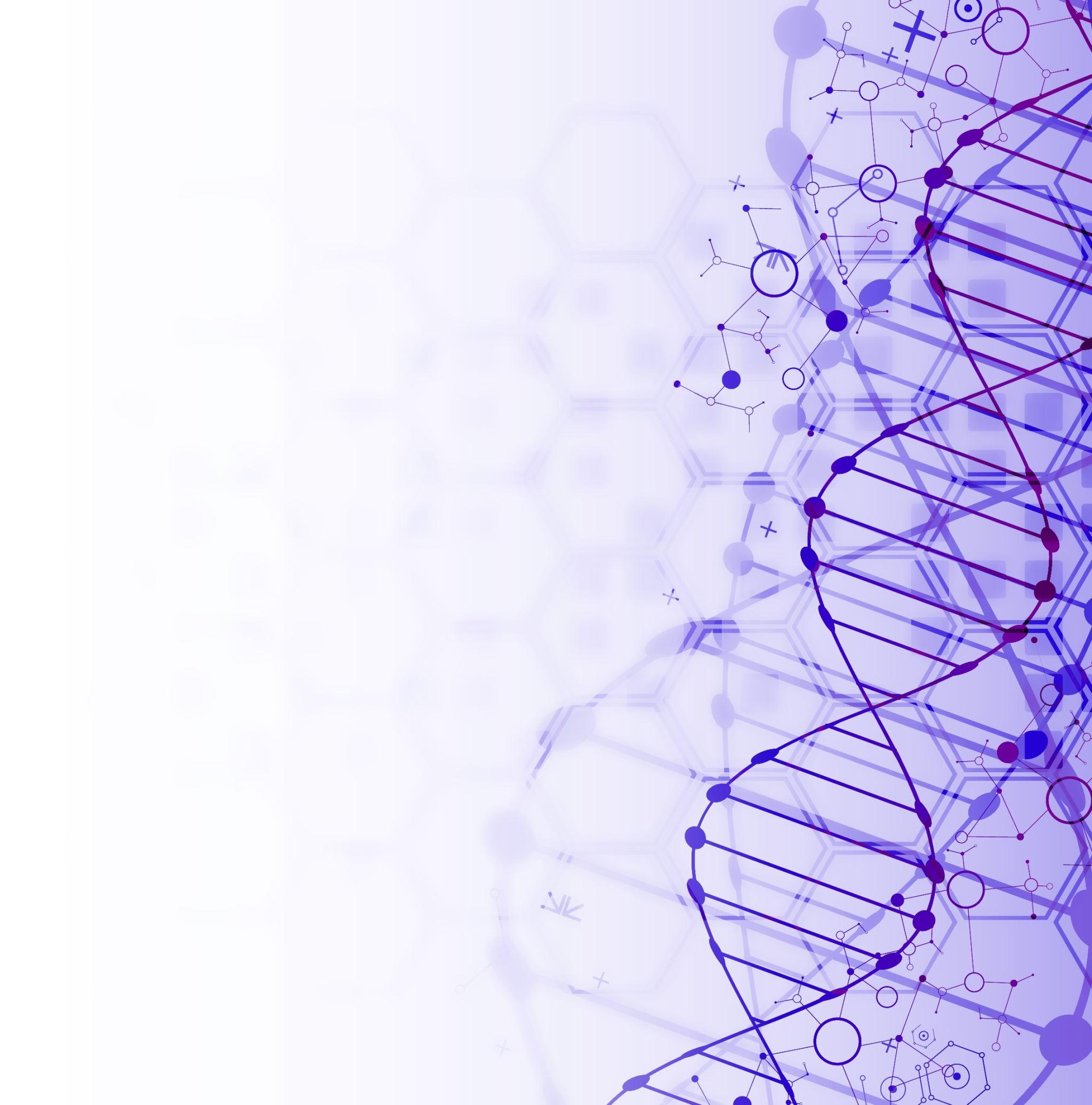 New Business Model
New RREL Business Model
RREL Business Model
RREL Business Model: ROI
Total Sales (TS) – Cost of Sales (CoS) = Gross Revenues (GR)
Gross Revenues - Expenses (company operations-30%), investors (50%) = Profit Before Tax (PBT)
PBT – Corporation Tax = Net Profit (distributed to shareholders through dividends)
Profit After Taxes:
30% paid to shareholders in the form of dividends.
70% Retained Earnings
Proposed Decision
Received the report as part of the record of the meeting.
Discuss the report and consider the adoption of the following decisions:
Change of the business model from project contributions to capital contribstions.
Requirement for a minimum contribution of UGX30,000,0000
Provision for additional shares based on additional capital contributionabove the minimum contribution.
Increase the share capital of the company from 1000 shares to 10,000 shares with a share value of 200,000 per share.
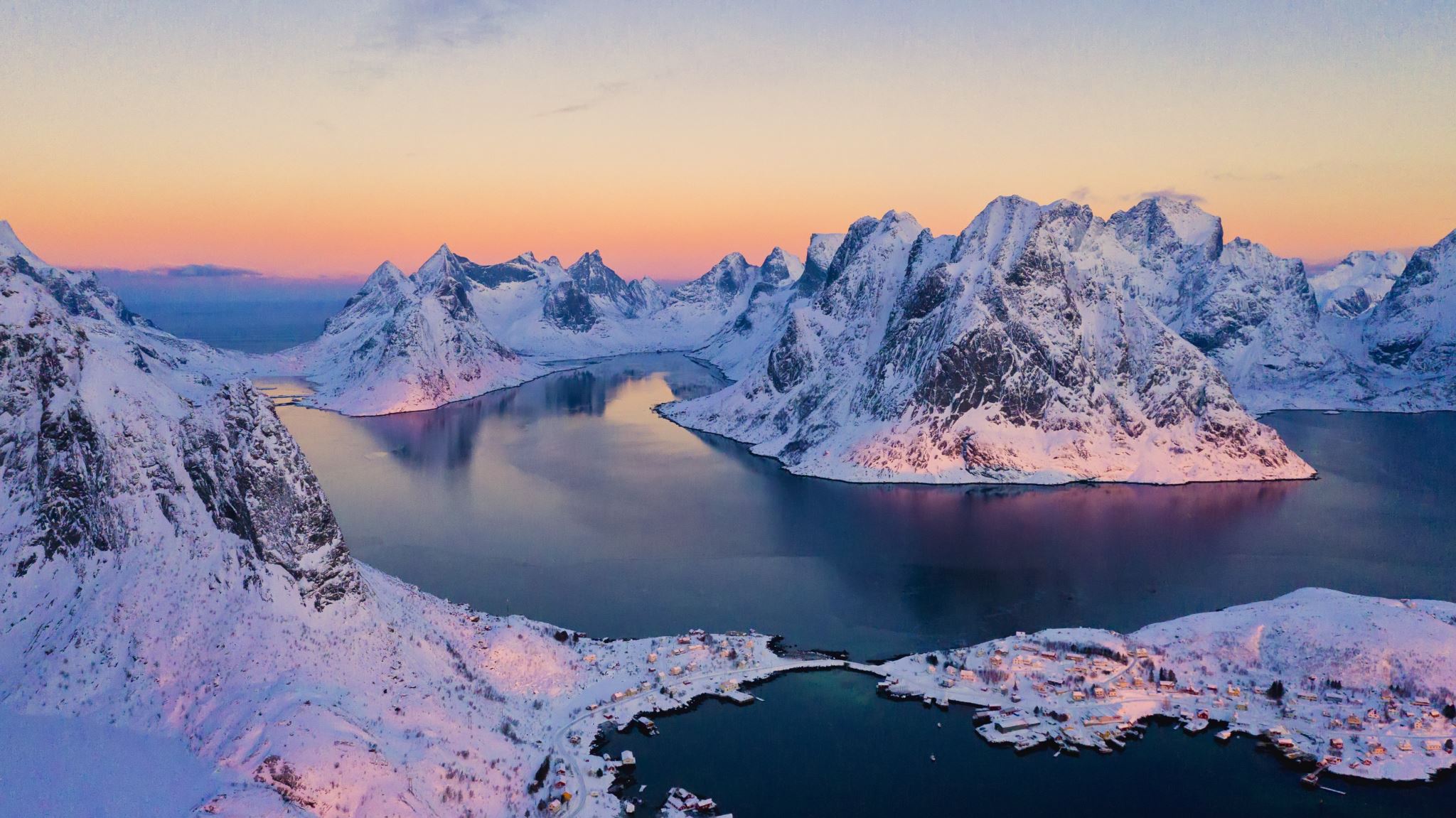 Thank